QUEENS COLLEGE OF ARTS AND SCIENCE FOR WOMEN PUNALKULAM, NEAR THANJAVUR
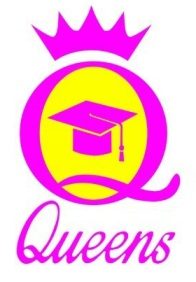 DEPARTMENT OF ENGLISH
TOPIC : ORIGIN AND DEVELOPMENT OF LANGUAGE 
SUBJECT : INTRODUCTION TO LANGUAGE AND LINGUISTICS
SUBJECT CODE : 16ACCEN8

                                  STAFF NAME : A.ANITHA
                                    Assistant Professor  Of English
UNIT -I
INTRODUCTION
Thomas Sebeok and Noam Chomsky are the acknowledged founding fathers of two research fields which are known respectively as Biosemiotics and Biolinguistics and which have been developed in parallel during the past 50years. 
Both fields claim that language has biological roots and must be studied as a natural phenomenon, thus bringing to an end the old divide between nature and culture.
Contd…
They both regard language as a faculty, or a modelling system, that appeared rapidly in the history of life and probably evolved as an exaptation from previous animal systems. 
Both accept that the fundamental characteristic of language is recursion, the ability to generate an unlimited number of structures from a finite set of elements (the property of ‘discrete infinity’)
Contd…
Both accept that human beings are born with a predisposition to acquire language in a few years and without apparent efforts (the innate component of language). 
In addition to similarities, however, there are also substantial differences between the two fields, and it is an historical fact that Sebeok and Chomsky made no attempt at resolving them.
BIOSEMIOTICS AND BIOLINGUISTICS
These two separate disciplines, and yet in the case of language they are studying the same phenomenon, so it should be possible to bring them together.
More precisely, it suggests that the brain wiring processes that take place in all phases of human ontogenesis (embryonic, foetal, infant and child development) are based on organic codes, and it is the step-by-step appearance of these brain-wiring codes, in a condition that is referred to as cerebra bifida, that holds the key to the origin of language.
PHYSICAL ADAPTATION SOURCE
At some early stage, our ancestors made a very significant transition to an upright posture, on feet locomotion, a revise role for the front limbs.
Some effects of this type of change can be seen in physical differences between the skull of gorilla and that of Neanderthal man from around 60,000 years ago.
By themselves such, features wouldn’t guarantee speech, but they are good clues that a creature with such features probably has the capacity of speech.
TEETH AND LIPS
Teeth are very helpful in making sounds such as f/v.
Human lips have much more intricate muscle inter –lacing then is founding other primates and their resulting flexibility certainly helps making sounds like p, b, and m.
MOUTH AND TONGUE
Humans have a shorter ,thicker and more muscular tongue that can be used to shape wide variety of sounds inside oral cavity.
More intricate muscle interlacing in the lips and mouth, capable of a wider range of shapes and a more rapid and powerful delivery of sounds.
LARYNX AND PHARYNX
The human larynx or voice box differs significantly in position from the larynx of other primates such as monkeys .
The assumption of an upright posture moved the head from more directly above the spinal column and the larynx dropped to lower position .
CONCLUSION
As a solution to the puzzle of the origins of language this innateness hypothesis would seem to point to something in human genetics, possibly a crucial mutation , as the sources. 
We are indeed the only creatures with this special capacity for language , then it will be impossible for any other creature to produce or understand language.
THANK YOU!...